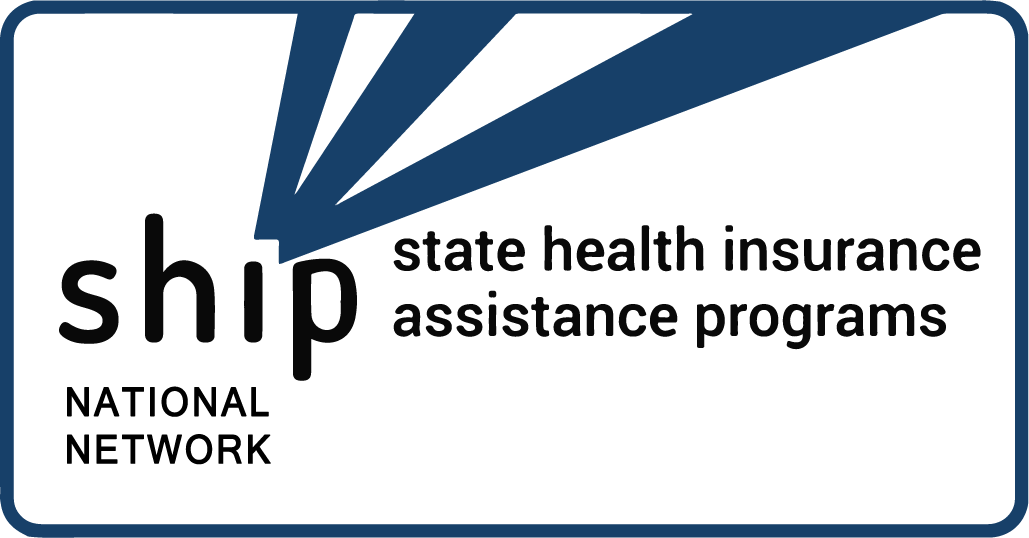 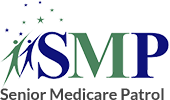 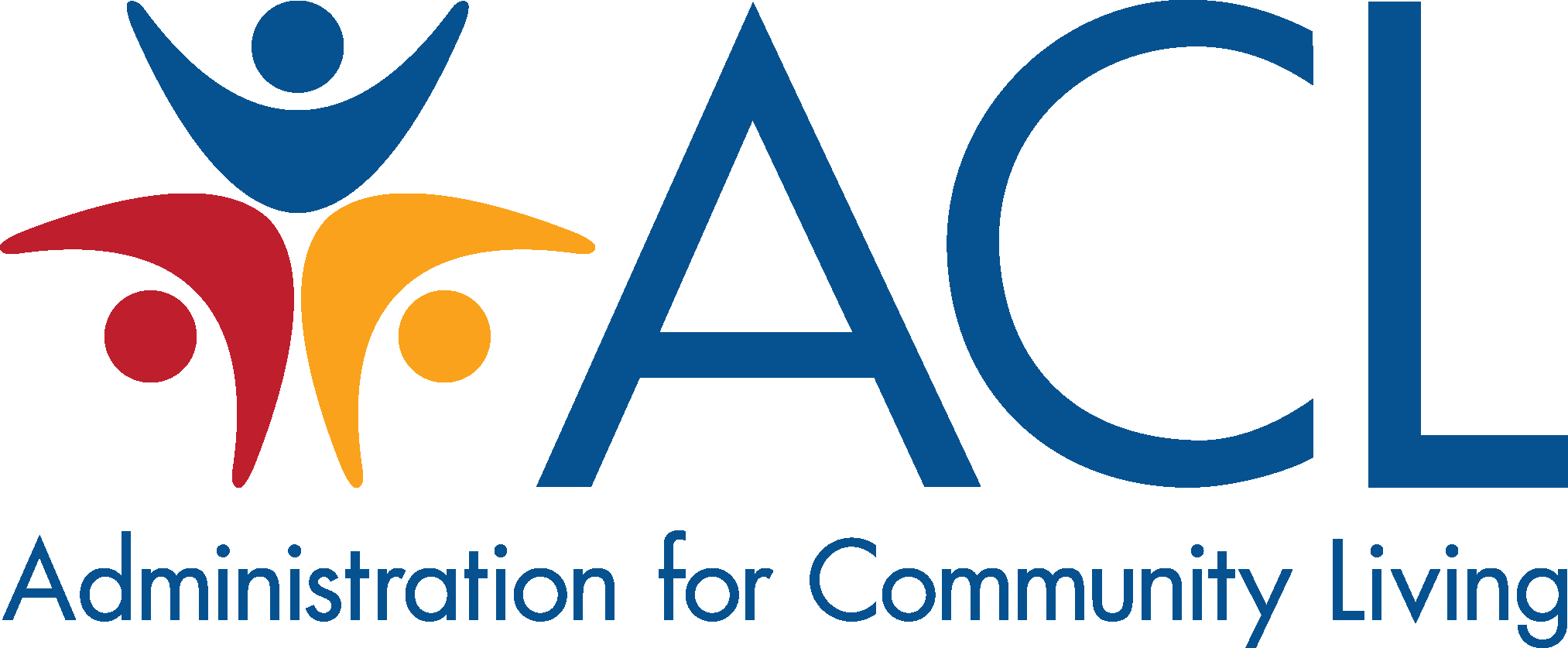 Virtual Event Production 201
For Web-Based outreach or Web-Based Training
Preparing for remote Medicare Open Enrollment Toolkit
1
Administration for Community Living, Office of Healthcare Information and Counseling
Managing Through COVID-19 Workgroup
Adapted from training produced  by the Senior Medicare Patrol (SMP) National Resource Center




 September 2020
Preparing for remote Medicare Open Enrollment Toolkit
2
Platforms We Will Cover
Preparing for remote Medicare Open Enrollment Toolkit
3
Poll: Which web conferencing platform are you using? (select all that apply)
WebEx
GoToMeeting/GoToWebinar
ReadyTalk
Zoom
Google Hangouts
Skype
Other (type your answer in chat)
Preparing for remote Medicare Open Enrollment Toolkit
4
[Speaker Notes: Heather

Poll]
Webex
Content Provided by the Idaho State health Insurance Assistance Program, called “SHIBA”
Preparing for remote Medicare Open Enrollment Toolkit
5
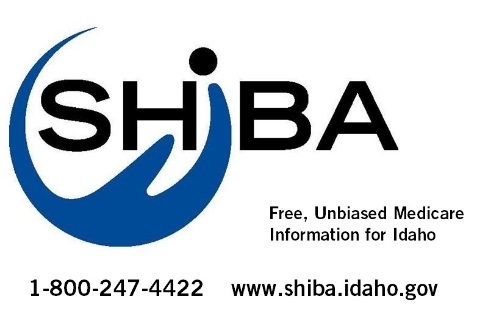 WebEx for Training Webinars
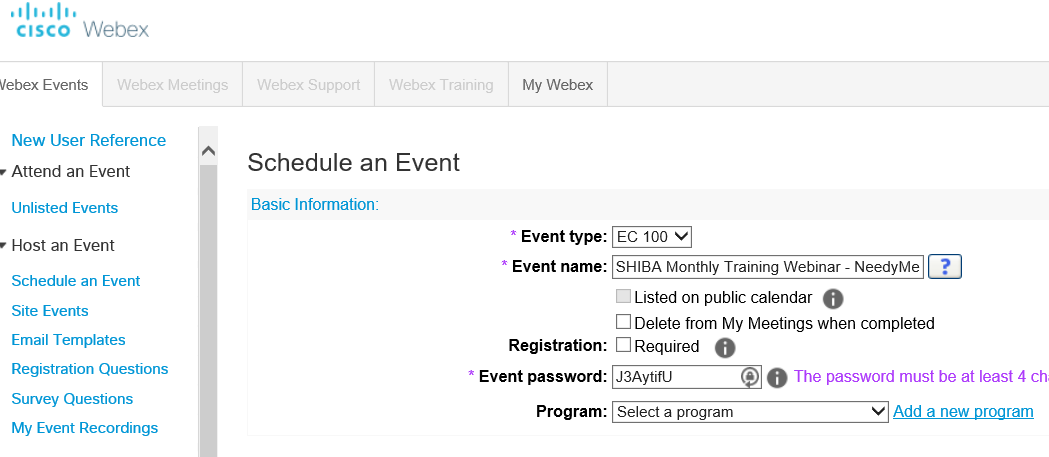 Preparing for remote Medicare Open Enrollment Toolkit
6
Uses and Observations
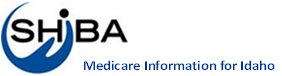 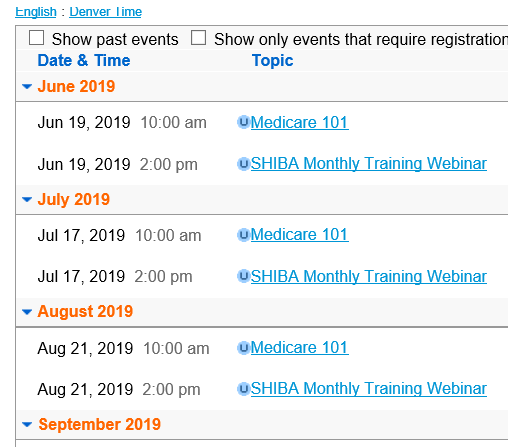 Acquired through state agency contract so no comparison to other products was possible
Used for statewide Medicare workshops and volunteer training classes, not meetings
Preparing for remote Medicare Open Enrollment Toolkit
7
Uses and Observations
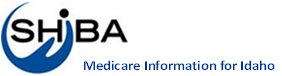 Limit of 1000 attendees (20-50 is normal)
Email lists can be uploaded from Excel files and invitations sent from the platform
Password entry keys available
Video available
Surveys available
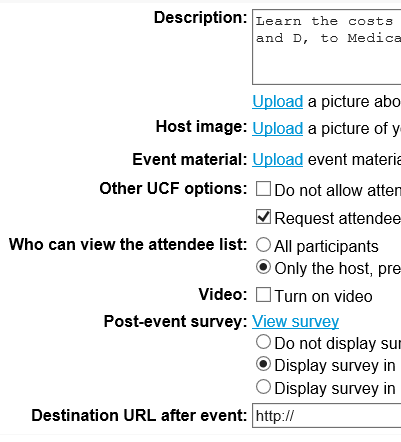 Preparing for remote Medicare Open Enrollment Toolkit
8
Uses and Observations
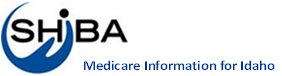 Recordings easily downloadable for future use
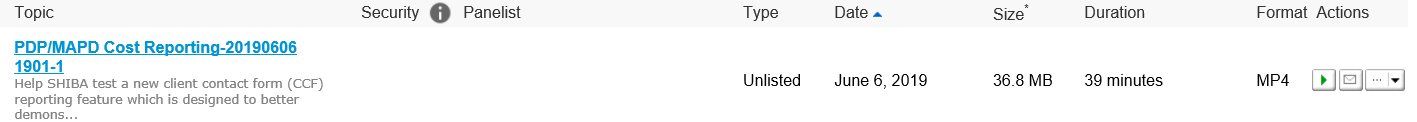 Preparing for remote Medicare Open Enrollment Toolkit
9
Obstacles and Suggestions
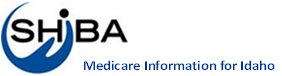 Audio via web or phone, but always an issue for someone.
The scheduling interface can be difficult to understand and features are easy to miss. Suggest creating several test events prior to going live.
Test the speaker’s microphone, camera, and screen share prior to opening the event.
Chat and Question features can be difficult to manage.
Decide how questions will be taken (voice, chat, Q&A) and who will manage them. If possible, have the host do this while the presenter concentrates on the presentation.
Preparing for remote Medicare Open Enrollment Toolkit
10
GoToWebinar and GoToMeeting
Content provided by Age Options, Illinois Senior Medicare Patrol
Preparing for remote Medicare Open Enrollment Toolkit
11
Current Uses
Quarterly partner meetings 
Training for state partners and volunteers
Data System Trainings
Special Grant Info session
Volunteer retention
Invitees: partners and volunteers
12
Preparing for remote Medicare Open Enrollment Toolkit
12
[Speaker Notes: Very easy to use]
Setting up a Webinar
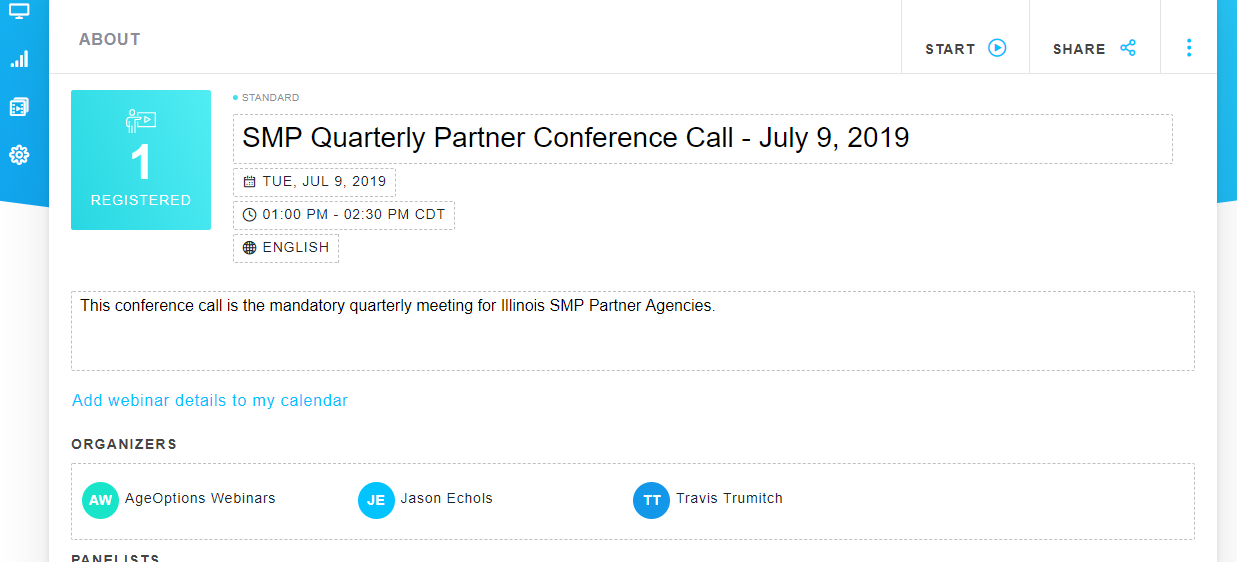 13
Preparing for remote Medicare Open Enrollment Toolkit
13
[Speaker Notes: Very easy to create. Adding organizers is super Got Webinar easy and gives access for people to work from different work stations.]
Scheduling a Webinar
14
Preparing for remote Medicare Open Enrollment Toolkit
14
[Speaker Notes: You can add email addresses and it send an email to register to all your invitees with click of one button.

It automatically creates an outlook calendar event.

Sends reminder email to people who have not registered yet.]
Sending the Invitation
15
Preparing for remote Medicare Open Enrollment Toolkit
15
[Speaker Notes: Outlook calendar event]
Extra Features
16
Preparing for remote Medicare Open Enrollment Toolkit
16
[Speaker Notes: Provide surveys before event to get feedback and information for webinar.]
Dashboard
17
Preparing for remote Medicare Open Enrollment Toolkit
17
[Speaker Notes: You have to download go to client but then it automatically opens after one download

Can call in or use computer microphone

When hit start, video is recorded]
Best Features
Video is automatically downloaded and can be shared to attendees.
Sharing your screen allows you to have PowerPoints, PDF, websites, etc. 
Creating polls during webinar.
Easy to use.
18
Preparing for remote Medicare Open Enrollment Toolkit
18
Skype for Business
Content Provided by the Senior Medicare Patrol (SMP) for Georgia, Louisiana, and Mississippi
Preparing for remote Medicare Open Enrollment Toolkit
19
Skype for Business vs Go To Meeting
Go To Meeting
Can be expensive
Supports 26 attendees
Go To Webinar support 1,000 (additional cost)
Attendees must download Go To client to attend meeting
No closed captioning options
Skype for Business
No costs
Supports 250 attendees
Attendees must download Skype client to attend meeting
Language can be selected along with closed captions
Preparing for remote Medicare Open Enrollment Toolkit
20
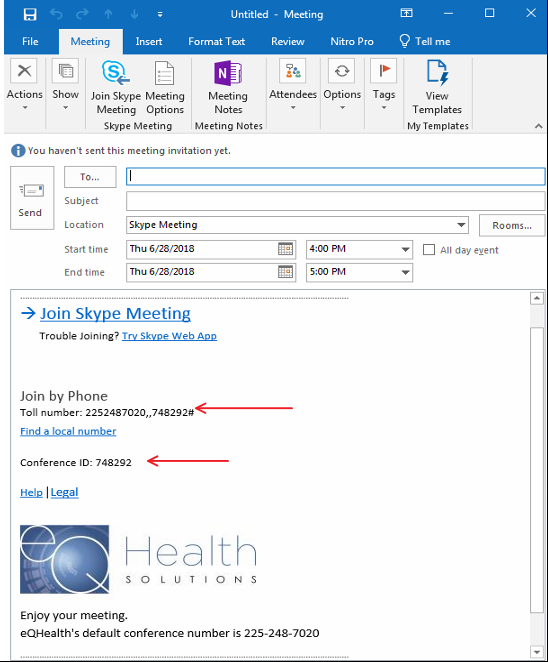 Skype Invitation
Preparing for remote Medicare Open Enrollment Toolkit
21
[Speaker Notes: Scheduling
Available on Outlook toolbar.
Outlook contacts available.
A standard or stagnate meeting request can be saved.
“Join Skype Meeting” takes attendee directly to meeting
I do not use the Skype audio because if you are using a laptop, the audio uses that microphone and as Heather pointed out, that’s not the best option]
Basics
You can click on “Participants” to see a list of attendees or to “Invite More People”.
Clicking on the “Share Content” button allows you to Share your Desktop as well as “Show Stage” to see what the attendees will view.
“More” provides additional options like Polling.
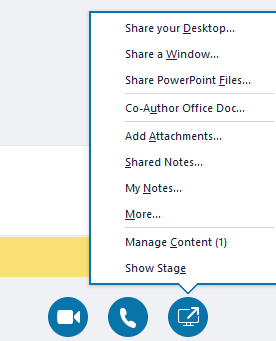 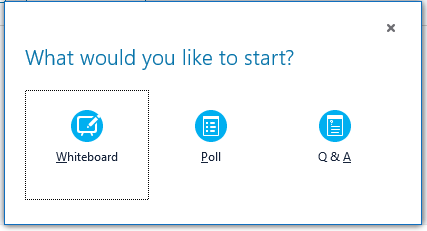 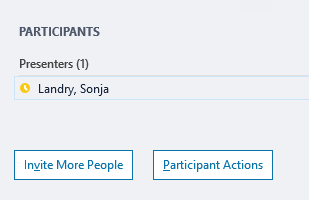 Preparing for remote Medicare Open Enrollment Toolkit
22
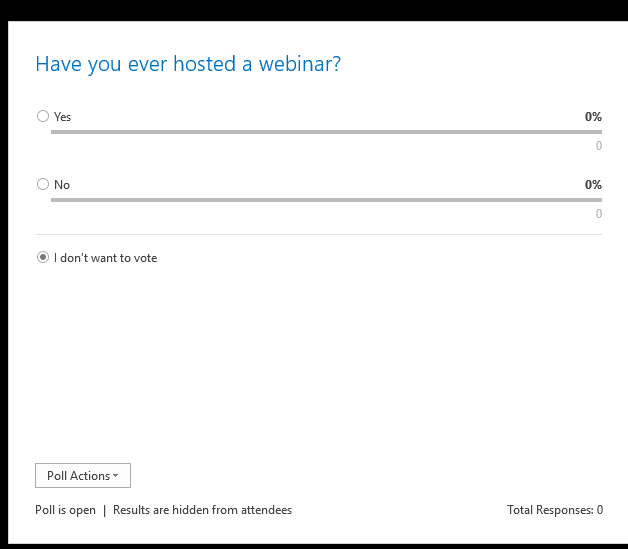 Polling
Preparing for remote Medicare Open Enrollment Toolkit
23
[Speaker Notes: Scheduling
Available on Outlook toolbar.
Outlook contacts available.
A standard or stagnate meeting request can be saved.
“Join Skype Meeting” takes attendee directly to meeting]
Options
If you initiate a meeting and you need to make someone else the presenter, you right click their name and specify them as the presenter. 




When they are done presenting or you would like to present you must right click that user again and make that user an Attendee in the same location as above. 
You can share files from the menu in the chat section or other items from the menu shown below (if you hover over each it will tell you what its function is).
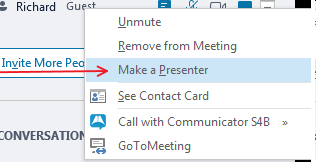 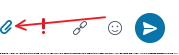 Preparing for remote Medicare Open Enrollment Toolkit
24
Other Options
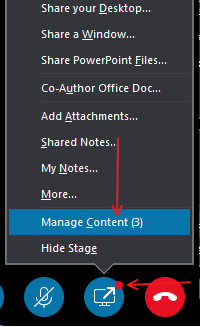 Once you have shared content with the meeting participants there will be a red dot showing for them. They must click on this red dot and go to manage content seen below.
Preparing for remote Medicare Open Enrollment Toolkit
25
Sharing Data
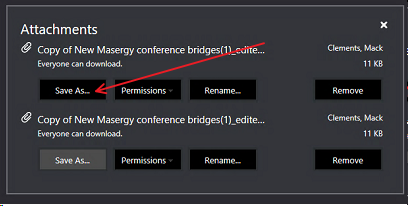 Once you are in manage content you can download the shared file. From the web version it is the first image and from the client version it is the second image.
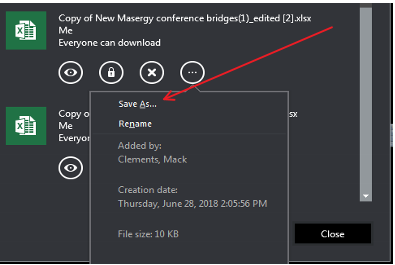 Preparing for remote Medicare Open Enrollment Toolkit
26
[Speaker Notes: Those are the basics. Like any software, you need to play with it. Practice, practice, practice! During your practice sessions, I suggest you have someone from outside your company network join to see if there are in issues you might not be aware of like a screen shot is too small or too busy. I also recommend that you reboot your machine prior to hosting an event and only open the documents you will need for the webinar. This will help your computer perform better.]
ReadyTalk
Content Provided by the Senior Medicare Patrol (SMP) for California
Preparing for remote Medicare Open Enrollment Toolkit
27
History
2010 – SMP Expansion Grant
Referral from California Association of Non-Profits
Reviewed other products; ease of use a priority
Plans based on line capacity, budget
Current plan – 150 lines max and $.04/minute phone charge
Preparing for remote Medicare Open Enrollment Toolkit
28
Current Use
Training for Remote Audiences
Monthly educational webinars w/guest speakers
Invitees: Partners and volunteers
An overview of Medicare fraud
Topics include:
All aspects of Medicare
Medi-Cal Fraud
Consumer Protection
LGBTIQ Cultural Competency
Hispanic Outreach
Medicare for Low-Income Beneficiaries
Preparing for remote Medicare Open Enrollment Toolkit
29
Pre-Webinar
Identify appropriate topics
Locate subject matter experts
Schedule based on speaker availability
Obtain descriptions, bios, slides
Send announcements multiple times
Post on website
Schedule in ReadyTalk
Registration invitations, registration link
Email speaker slides to registrants
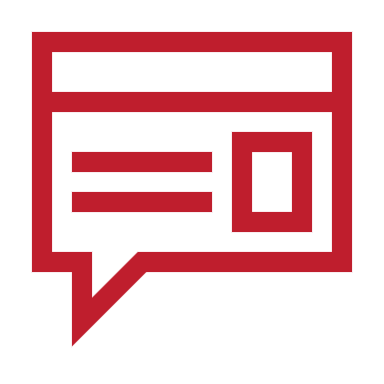 Preparing for remote Medicare Open Enrollment Toolkit
30
Pre-Webinar (continued)
Conduct dry run with guest speaker and SMP
Introductions
Test compatibility with speaker’s technology
Can we record the session?
Who will move slides?
When to take questions?
Chat or ?
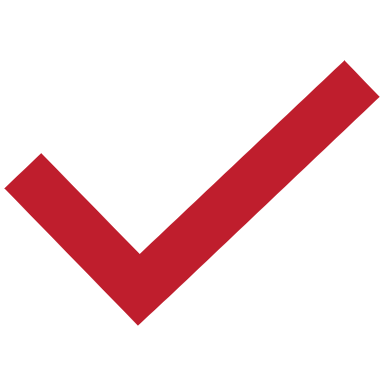 Preparing for remote Medicare Open Enrollment Toolkit
31
Day of Webinar
All speakers log on 15 minutes prior to start
Promote speakers
Activate audio (attendees can call in or use PC)
Do sound check, mute all lines
Welcome, hosted by, set recording
Check for attendee questions, comments
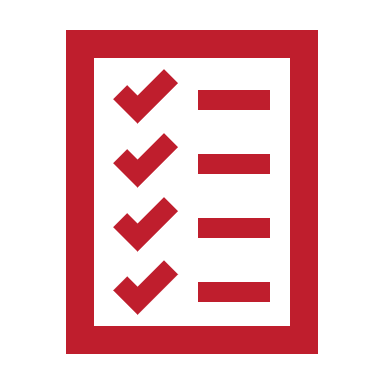 Preparing for remote Medicare Open Enrollment Toolkit
32
Post-Webinar
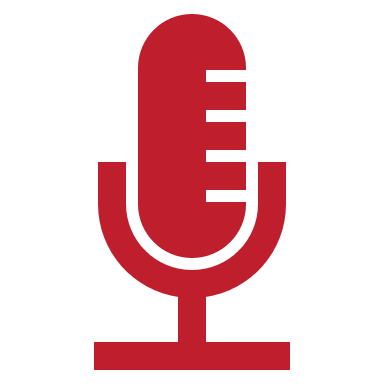 Survey pop-up before logout
Solicit feedback, webinar ideas
Send speaker thank you
Send survey questions to appropriate speakers
Send survey feedback to guest speaker
Preparing for remote Medicare Open Enrollment Toolkit
33
CHALLENGES
Sound of speaker’s voice during webinar
No closed captioning
No animation available
Video sound low
Slides must be in PPT (not PDF)
Managing listeners who always ask for slides
Managing listeners who can’t hear speaker
Working with busy speakers to get bio, description, slides
Ensure we have a webinar backup
Preparing for remote Medicare Open Enrollment Toolkit
34
POSITIVES
Simplicity, Ease of use
Accessibility of reports
Registration for training credits in SIRS
Attendance, chat logs
Recording stored for any length of time (monthly fee)
Video option available (view the speaker)
Customer support always available for attendees, moderator
Price remains stable (under $1000/year)
Preparing for remote Medicare Open Enrollment Toolkit
35
ReadyTalk and ZOOM
Content Provided by the National Council on Aging (NCOA)
Preparing for remote Medicare Open Enrollment Toolkit
36
ReadyTalk: Pros
Easy to use interface
Can invite/email directly from the platform
Tailorable registration fields and post-event surveys
On-demand meetings (no scheduling required)—great for last minute need to share screens/documents with your colleagues
Audio via web and/or phone
Can flag questions & answers to make them easier to find
Easy to download attendee information, chat questions
Can edit recordings in the platform
Can password-protect recordings and get notice of who’s viewed
Useful for recording training webinars
Preparing for remote Medicare Open Enrollment Toolkit
37
ReadyTalk’s easy-to-use interface (presenter view)
Preparing for remote Medicare Open Enrollment Toolkit
38
ReadyTalk: Cons
Price 
Basic webinar package is $99 for up to 100 participants/month 
Any more than 100-150 participants and you must upgrade to pricier operator-assisted webinar
Cannot post files to download
No built-in closed captioning
Videos don’t play well within the platform
Character counts on polling questions
Cannot significantly modify graphics/logos in emails sent from platform 
Can edit recordings in the platform
Periodic technical issues (lines cutting out, delay in moving slides)
Preparing for remote Medicare Open Enrollment Toolkit
39
Zoom
Video conferencing tool that can be used for meetings, webinars and webcasts
Cost efficient 
Cloud-based and encrypted
Automatically generates a transcript after recorded events
Can also buy closed captioning (third party integrated tool)
Broadcast live on YouTube and Facebook
PayPal integration to monetize webinars
Cannot edit recording in the tool
No email direct from system—integrates with other tools
Preparing for remote Medicare Open Enrollment Toolkit
40
Zoom Bonus Tips
Preparing for remote Medicare Open Enrollment Toolkit
41
FAQ: What web conferencing options can I get for free (or almost free)?
42
FAQ: Where can I find free (or low cost) pictures?
www.freeimages.com has a limited selection of free images to download
www.stocksky.com has photos starting from $15-30
www.blendimages.com features more racial/ethnic diversity; photos start at $20
https://unsplash.com/ has free photos with diverse audiences
https://pixabay.com/ also has free photos
Take your own photos! Get photo releases.
43
FAQ: Which platforms offer closed captioning?
Disclaimer: This information is intended to provide an informal and impartial comparison, based on what panelists learned when doing their own research. It may no longer be current! Please ask each provider for yourself as you do your own research.
Tip: Third-party tools are also available for closed captioning. VITAC is one common source: (https://www.vitac.com/live-closed-captioning/)
44